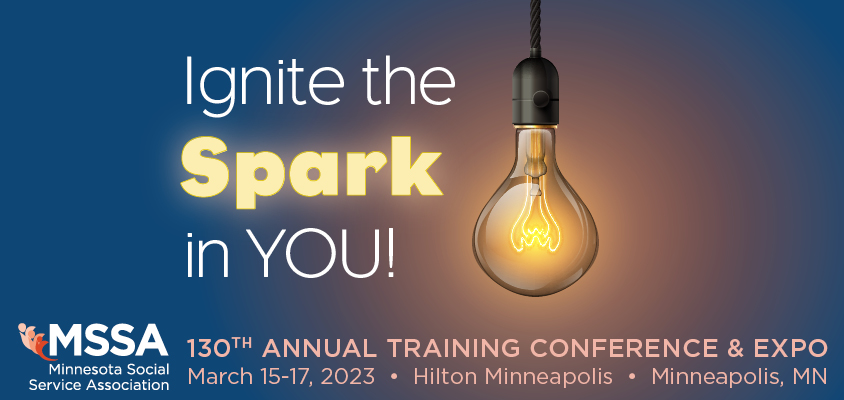 130th Annual Training Conference & Expo
March 15, 2023
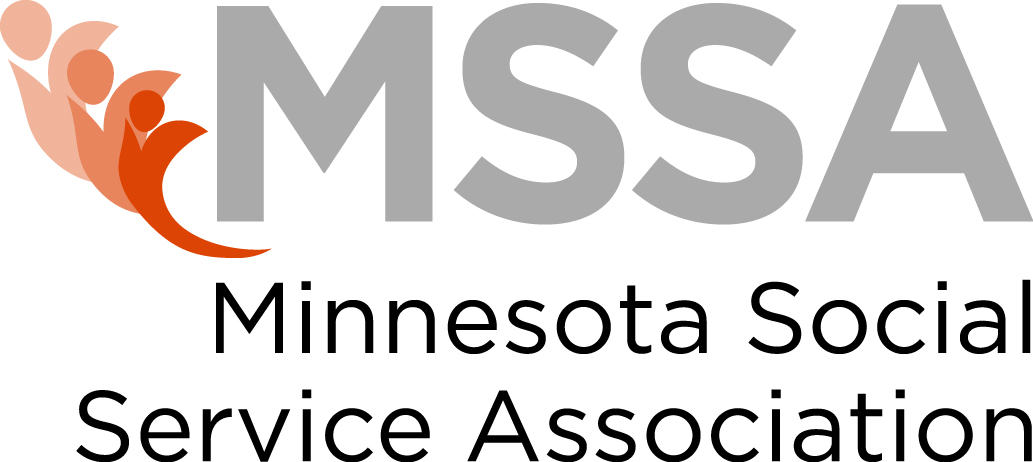 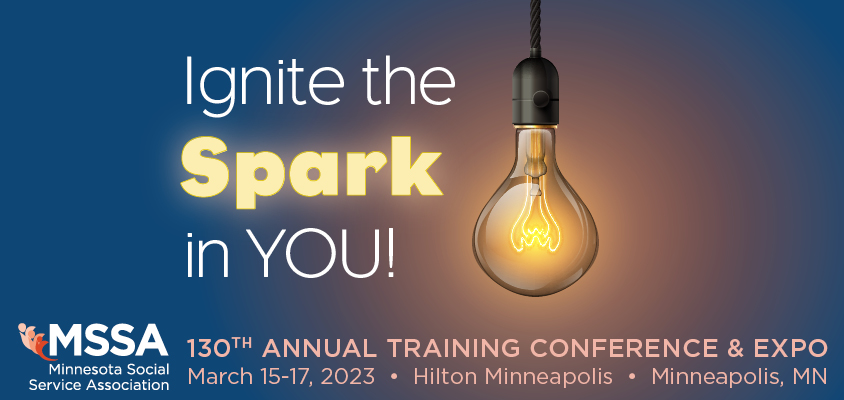 130th Annual Training Conference & Expo
March 16, 2023
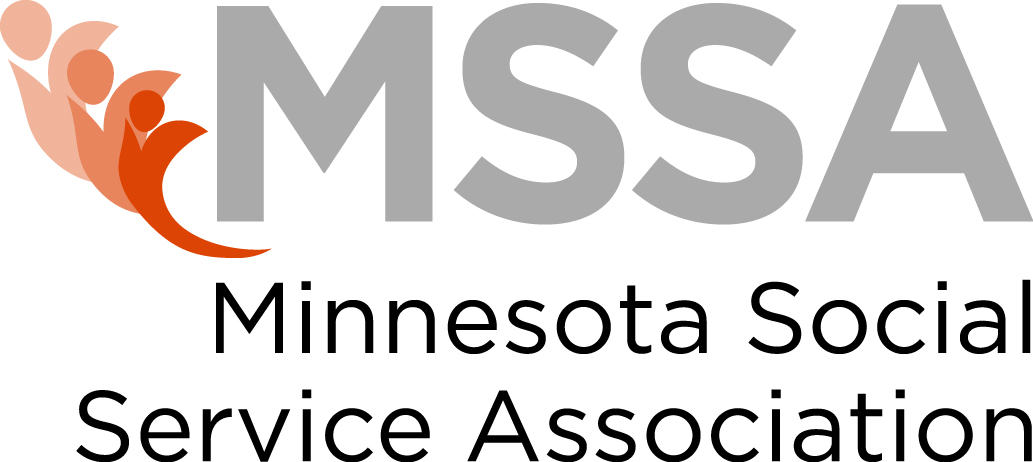 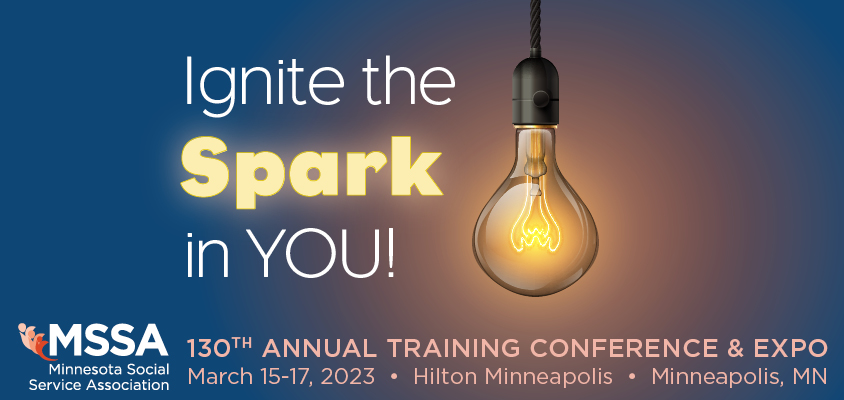 130th Annual Training Conference & Expo
March 17, 2023
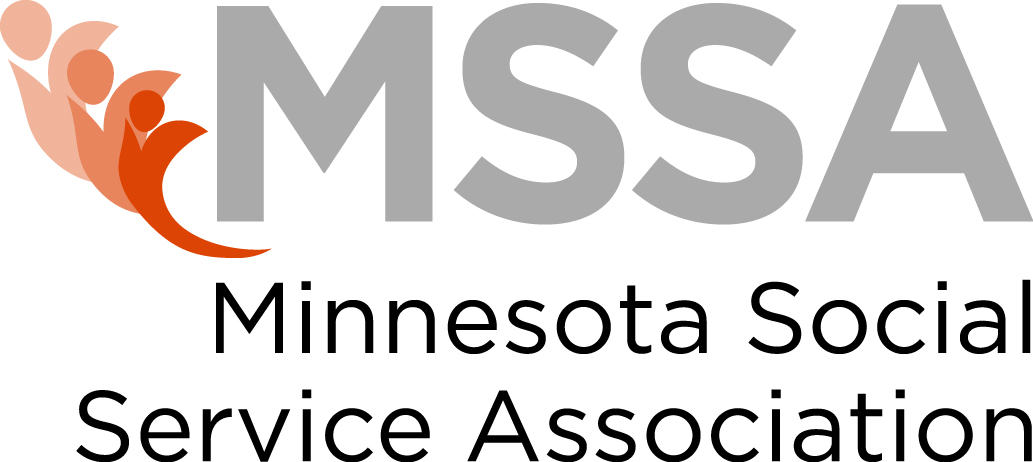 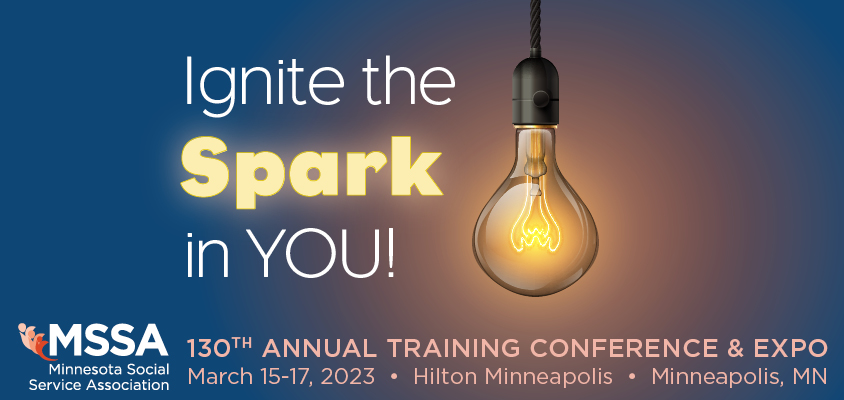 130th Annual Training Conference & Expo
April 6, 2023
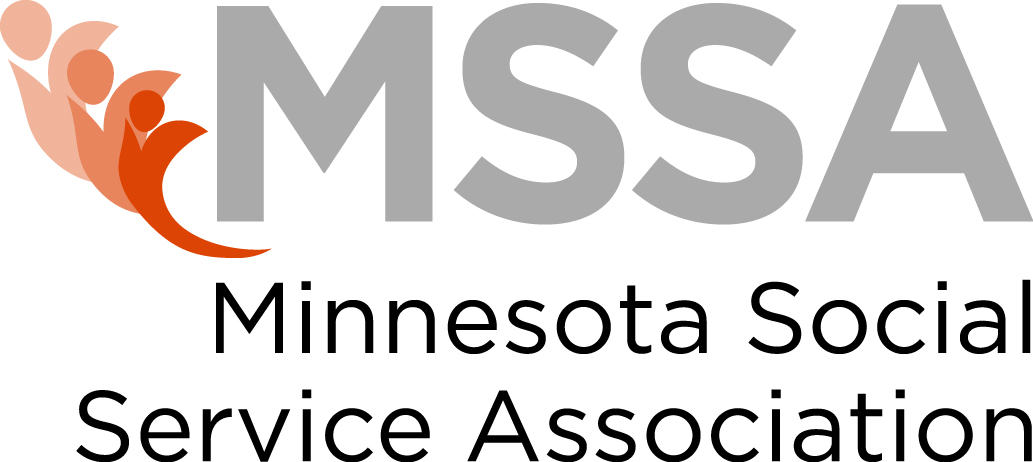 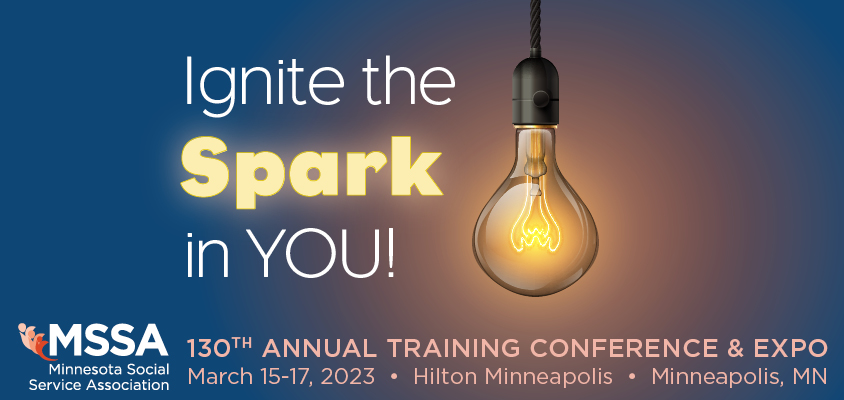 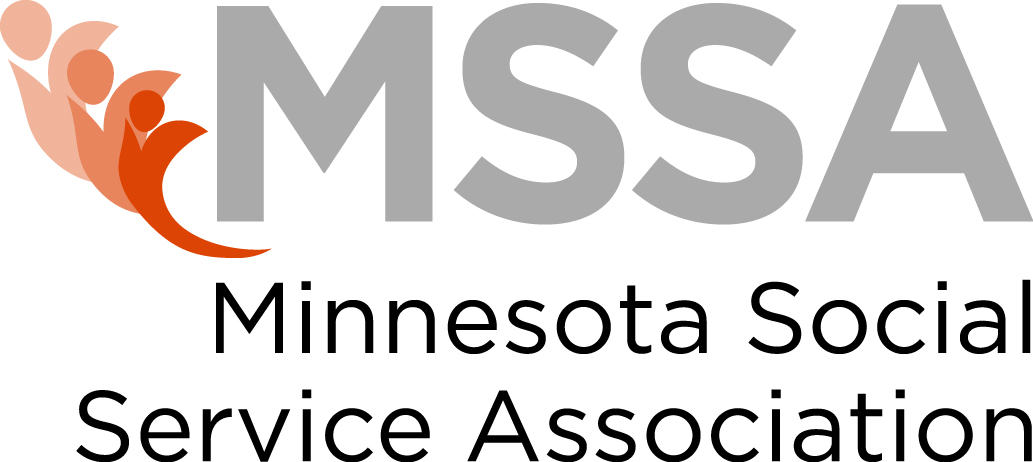 130th Annual Training Conference & Expo
April 13, 2023
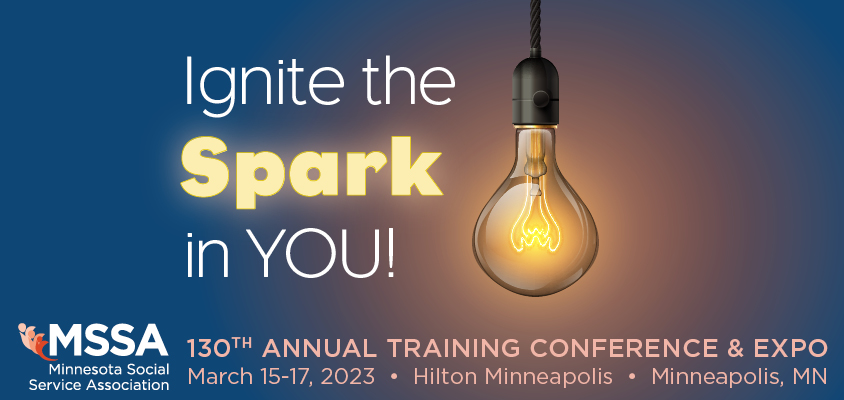 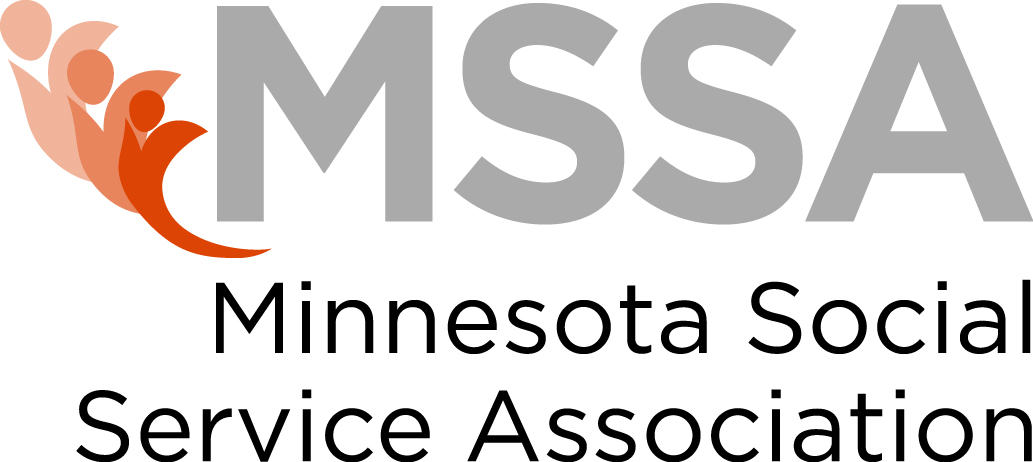 130th Annual Training Conference & Expo
April 20, 2023
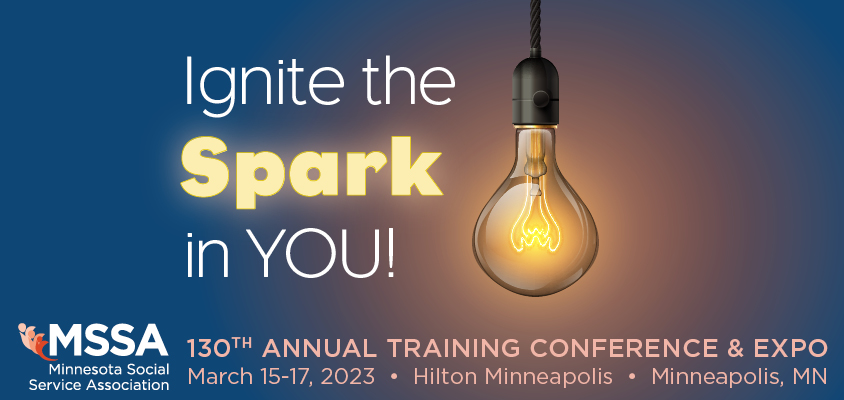 130th Annual Training Conference & Expo
April 27, 2023
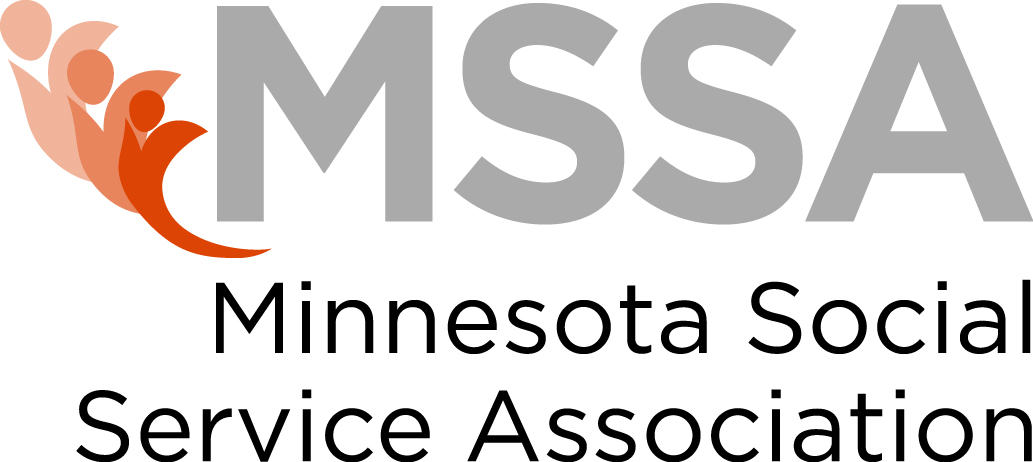 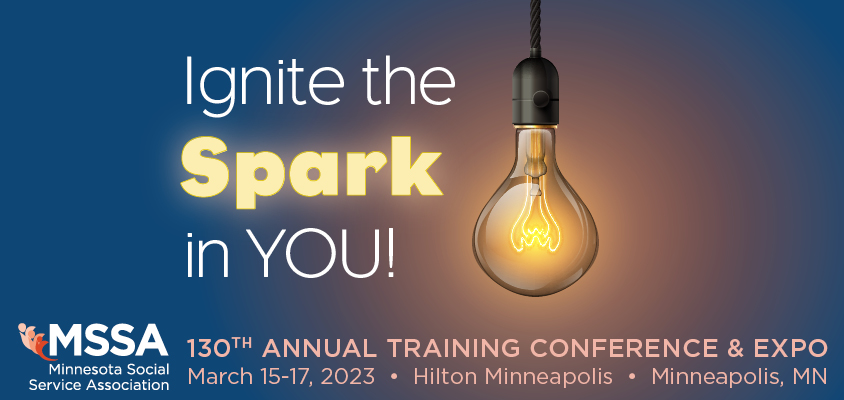 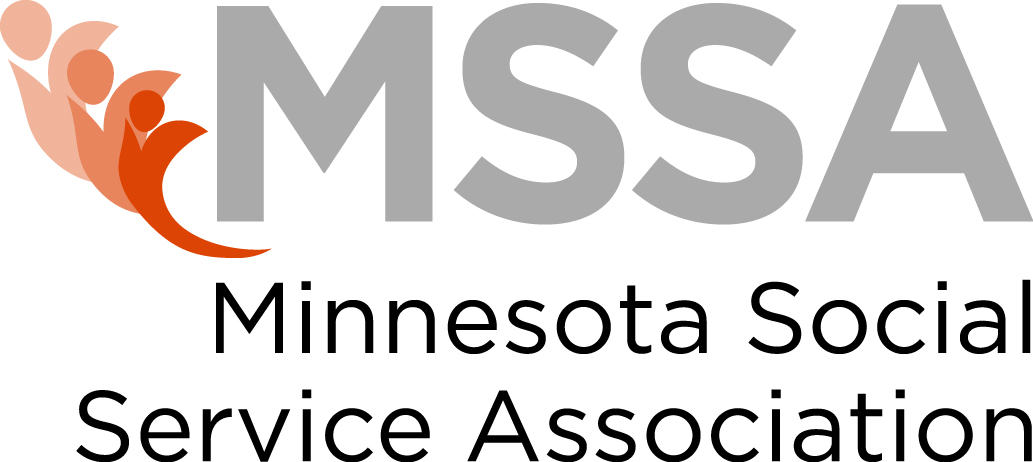 130th Annual Training Conference & Expo